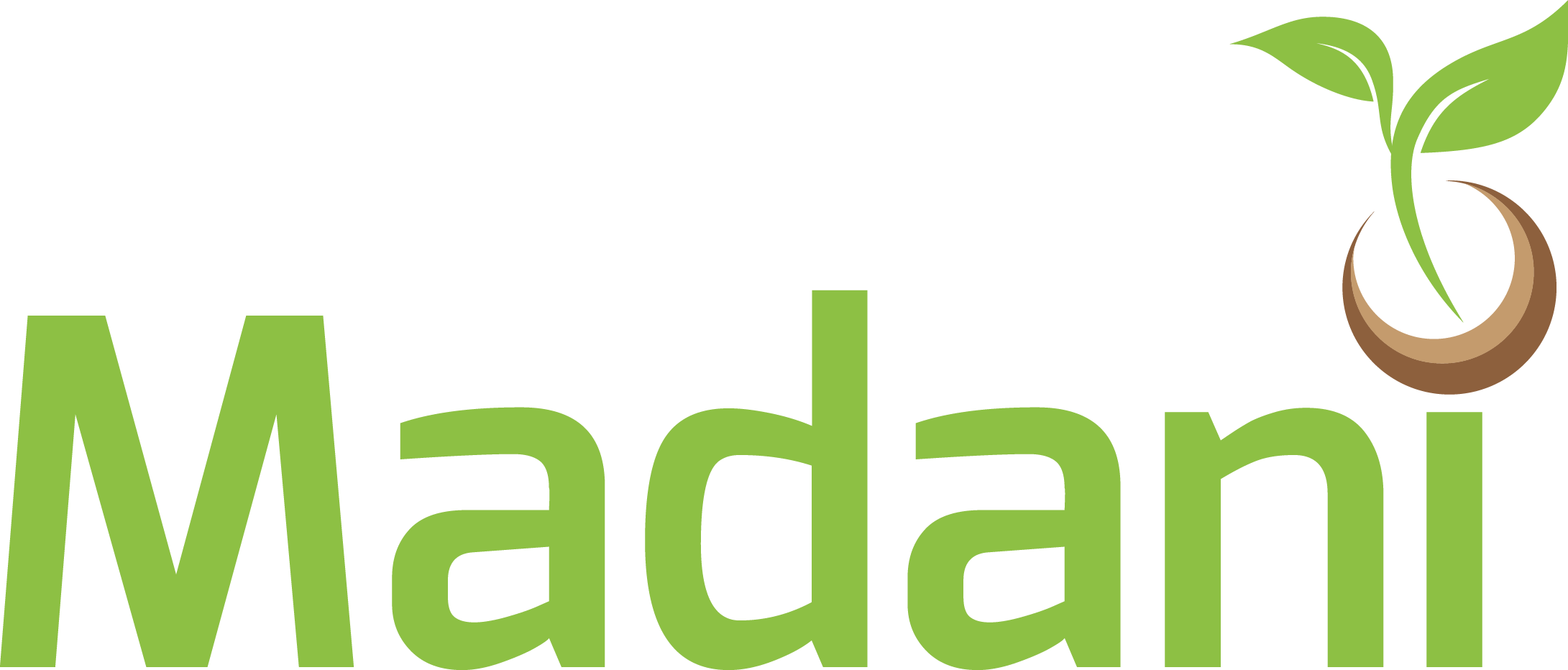 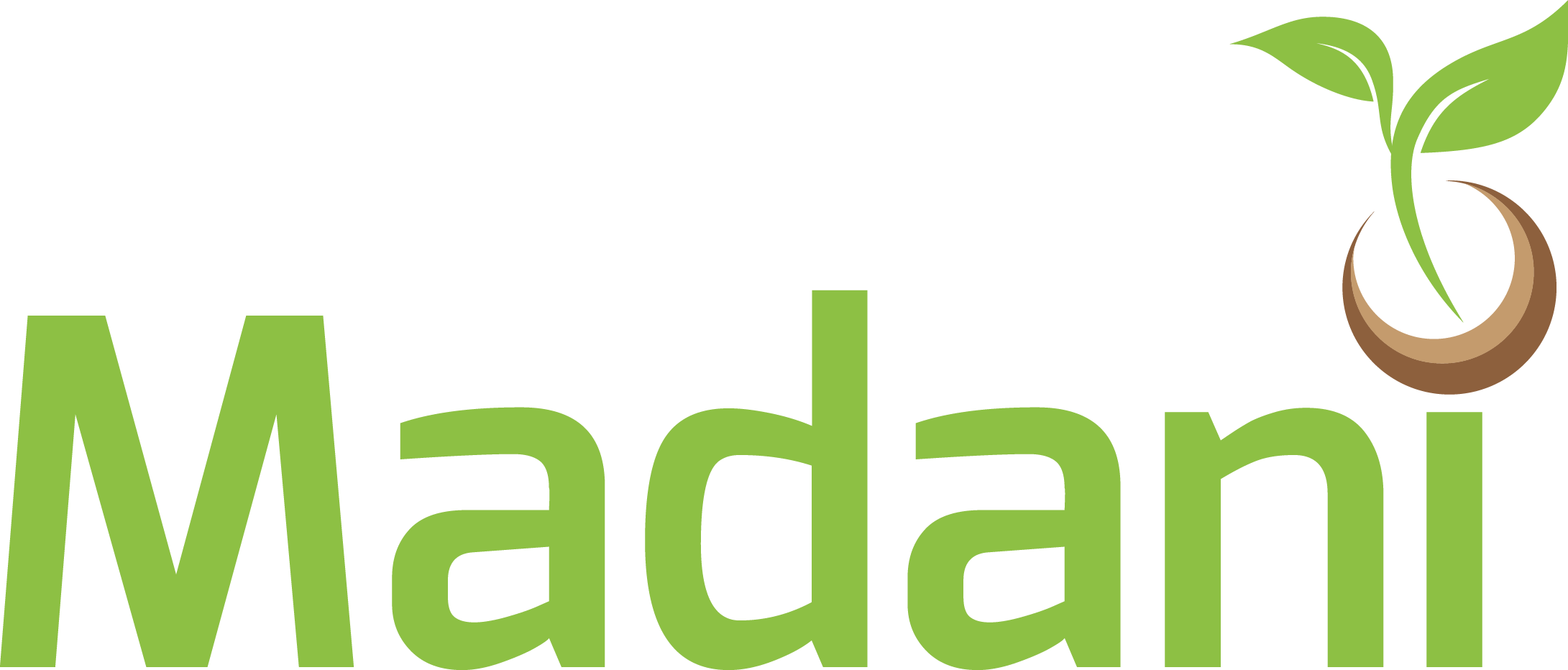 WorkshopPerkembangan dan Peta Jalan NDC di Sektor Lahan dan Peluang Partisipasi Masyarakat Sipil dalam Mendukung Pencapaian Target Indonesia
Jakarta, 10 Maret 2020
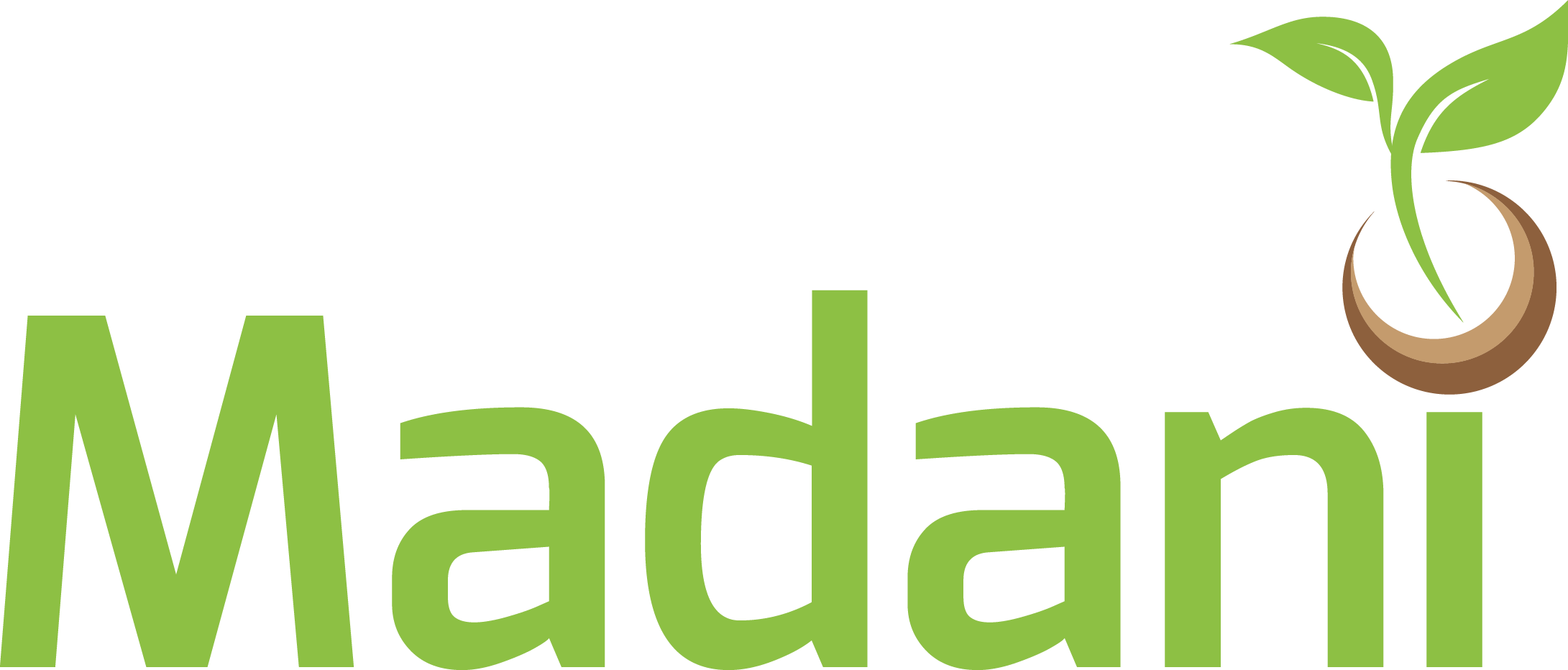 Fokus diskusi hari ini
Memahami Peta Jalan Bagaimana Indonesia akan mencapai Target NDC pada sektor Berbasis Lahan;
Bagaimana Masyarakat sipil dapat berkontribusi dan terlibat penuh dalam upaya Bersama mencapai target NDC berbasis lahan.
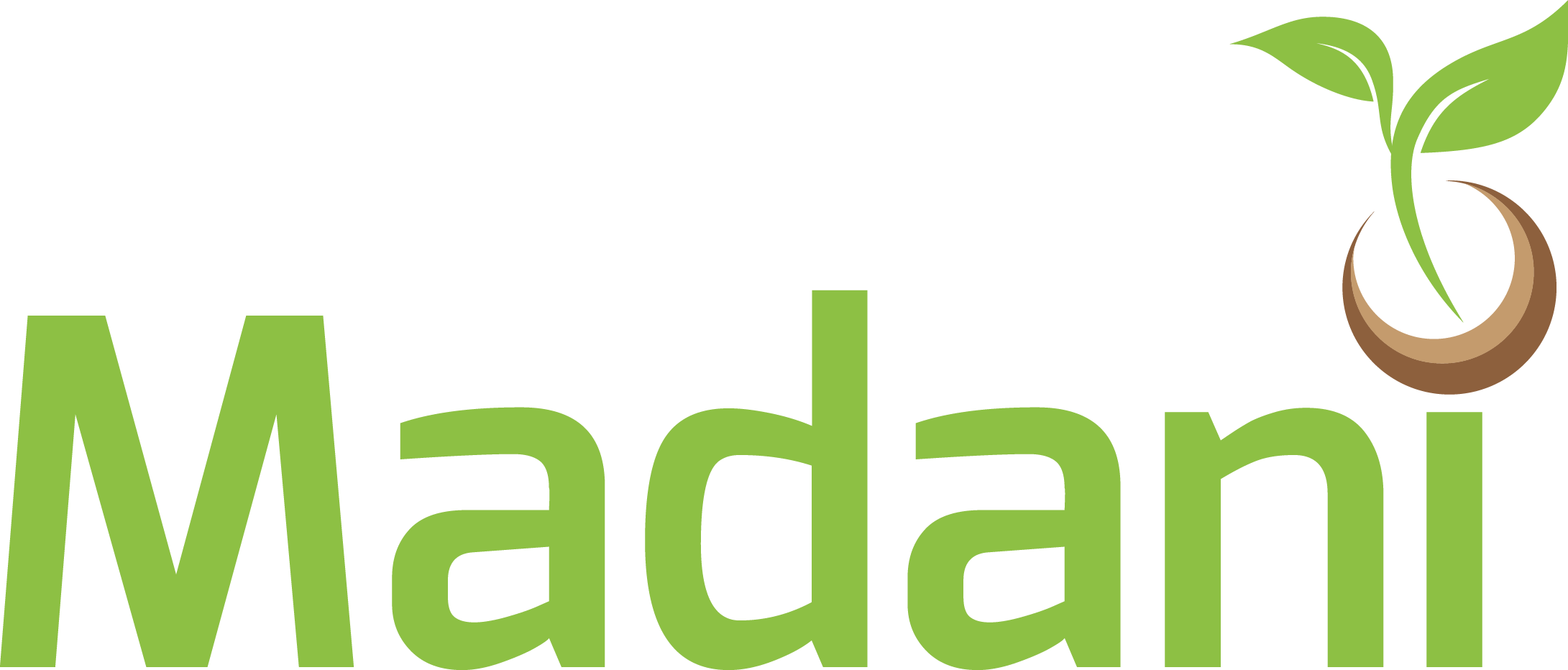 Agenda
Membaca NDC Indonesia dan Peta Jalan Pencapaian NDC Indonesia : Prof. Dr. Rizaldi Boer ;
LCDI dan RPJMN serta Upaya Implementasi NDC Indonesia :                Ir. Medrilzam, M.Prof.Econ, PhD 
Upaya Mitigasi Perubahan Iklim Berbasis Lahan : Ir. Emma Rachmawati, M.Sc
Mencermati NDC Indonesia : Eka Melissa
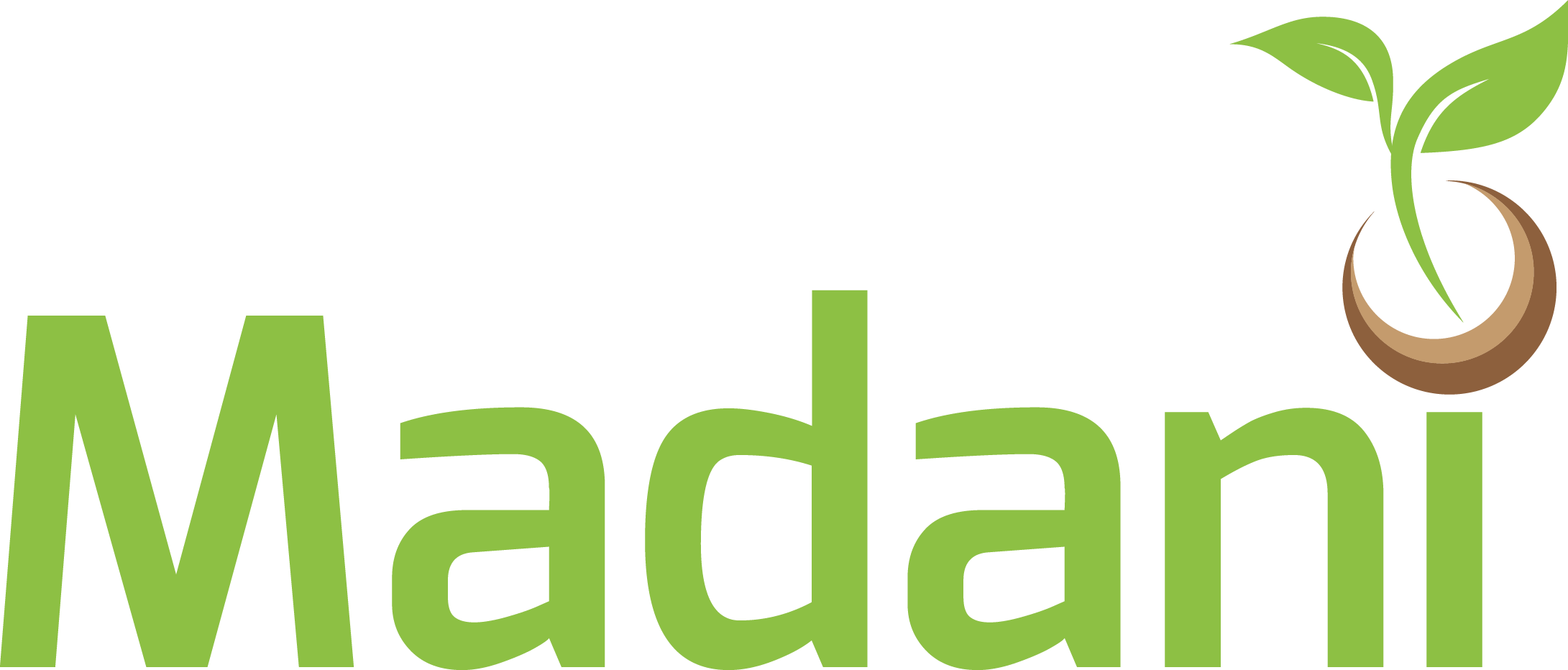 Pertanyaan
Apakah NDC Indonesia 29 % - 41 % cukup ambisius dan adakah peluang untuk meningkatkan tingkat ambisi tersebut ?
Apakah Indonesia sudah memilih upaya mitigasi yang tepat pada sektor lahan ?
Bagaimana proses integrasi dan koordinasi pelaksanaan upaya upaya pencapaian target Indonesia ?  
Apakah rencana pembangunan kedepan berkorelasi positif terhadap upaya pencapaian target NDC ?
Dimana ruang dan peluang masyarakat sipil untuk terlibat ?